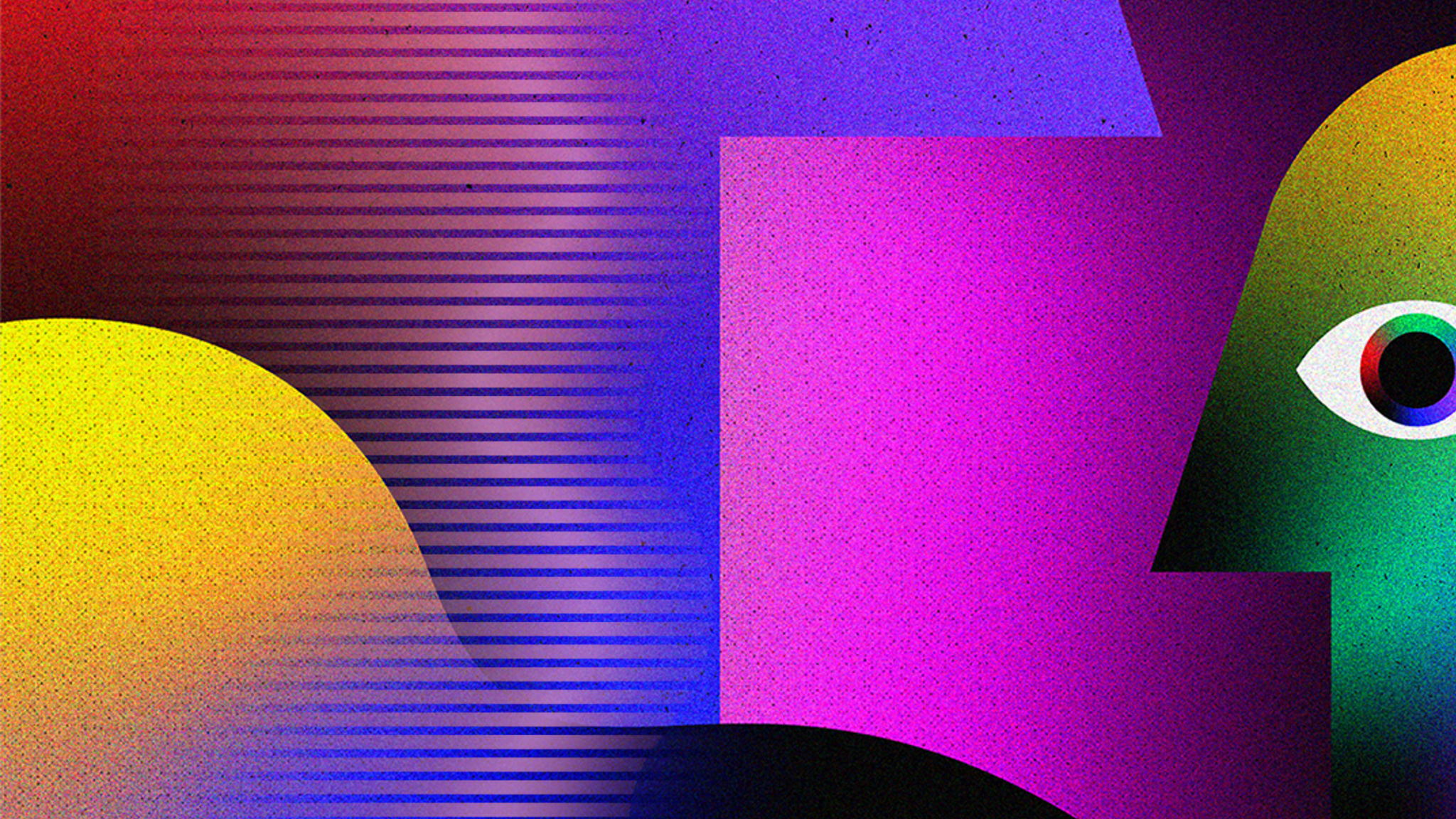 2024
Wrapped
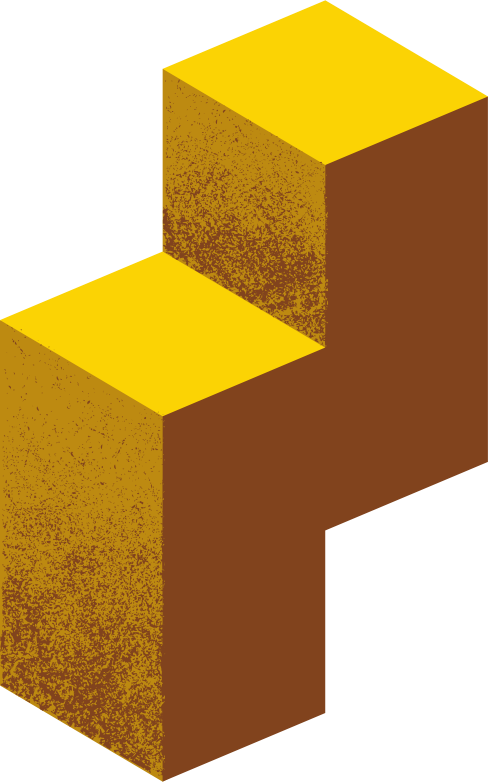 Welcome
Introduction
Major Milestones
Top Moments
Contents
Time Spent
Most Played Songs
Favorite Snaps
Unexpected Twists
Lessons Learned
Hello!
T H I S   I S
SHA SHA
Lorem ipsum dolor sit amet, consectetur adipiscing elit, sed do eiusmod tempor incididunt ut labore et dolore magna aliqua. Ut enim ad minim veniam, quis nostrud exercitation ullamco laboris nisi ut aliquip ex ea commodo consequat. Duis aute irure dolor in reprehenderit in voluptate velit esse cillum dolore eu fugiat nulla pariatur. 

Lorem ipsum dolor sit amet, consectetur adipiscing elit, sed do eiusmod tempor incididunt ut labore et dolore magna aliqua. Ut enim ad minim veniam, quis nostrud exercitation ullamco laboris nisi ut aliquip ex ea commodo consequat. Duis aute irure dolor in reprehenderit in voluptate velit esse cillum dolore eu fugiat nulla pariatur.
Major
Milestones
Lorem ipsum dolor sit amet, consectetur adipiscing elit, sed do eiusmod tempor incididunt ut labore et dolore magna aliqua. Ut enim ad minim veniam, quis nostrud exercitation ullamco laboris nisi ut aliquip ex ea commodo consequat.
Your Top Moments
my GRADUATION DAY
#1
Lorem ipsum dolor sit amet.
TRAVEL WITH BFF
#2
Lorem ipsum dolor sit amet, consectetur adipiscing elit.
Owning a Dog
#3
Lorem ipsum dolor sit amet, consectetur adipiscing elit.
12,456
Time Spent
12,456
in my room
12,456
Lorem ipsum dolor sit amet, consectetur adipiscing elit, sed do eiusmod tempor incididunt ut labore et dolore magna aliqua. Ut enim ad minim veniam, quis nostrud exercitation ullamco laboris nisi ut aliquip ex ea commodo consequat. Duis aute irure dolor in reprehenderit in voluptate velit esse cillum dolore eu fugiat nulla pariatur. 

Lorem ipsum dolor sit amet, consectetur adipiscing elit, sed do eiusmod tempor incididunt ut labore et dolore magna aliqua. Ut enim ad minim veniam, quis nostrud exercitation ullamco.
12,456
12,456
Song Title Here
Artist’s Name
Song Title Here
Artist’s Name
Your Most 
Played Songs
Song Title Here
Artist’s Name
Song Title Here
Artist’s Name
Song Title Here
Artist’s Name
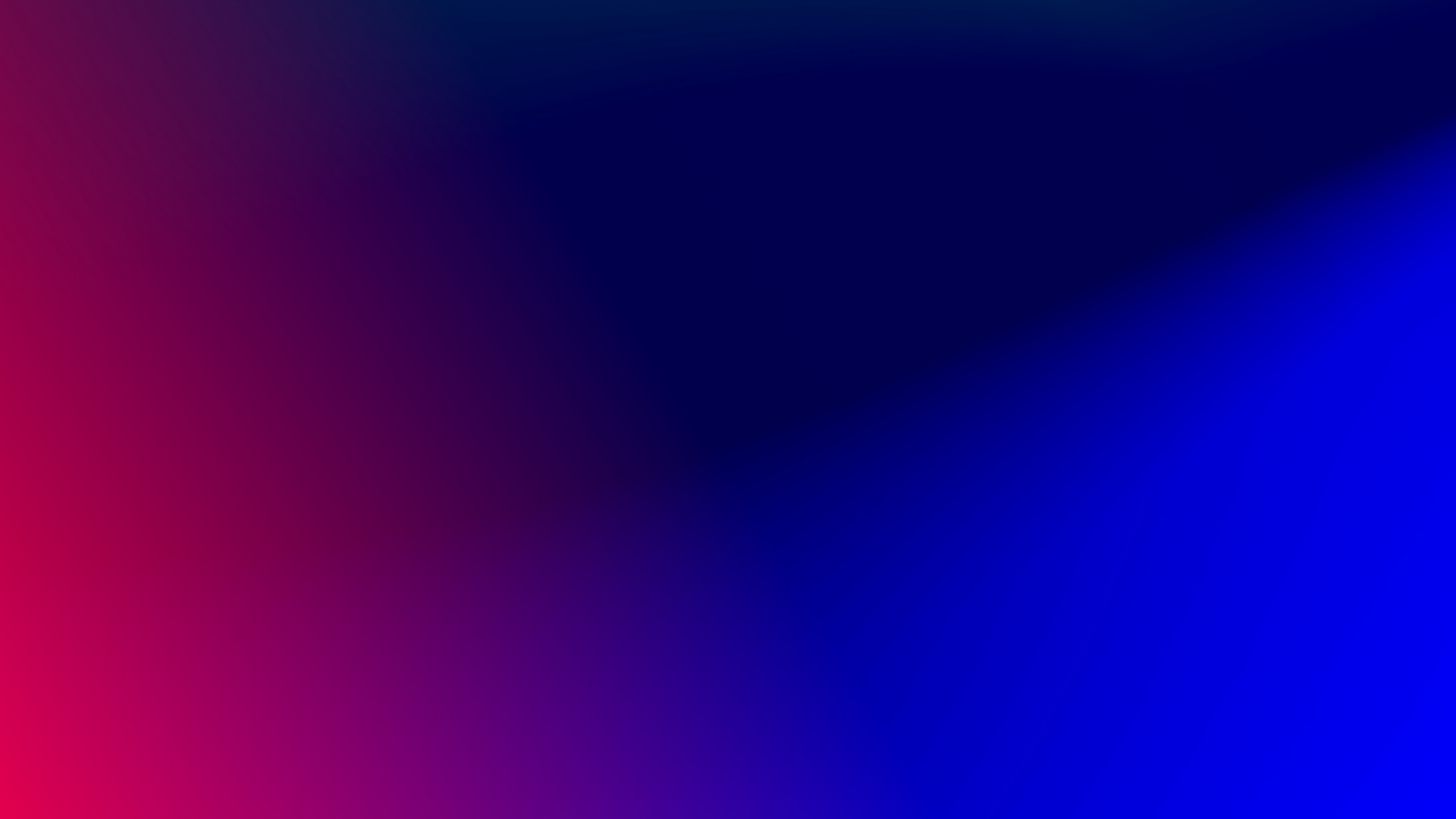 Your Most
Favorite Buddy
Mr. Bowie
Your Top Goals
#1 Goal
Lorem ipsum dolor sit amet, consectetur adipiscing elit, sed do eiusmod tempor.
#2 Goal
Lorem ipsum dolor sit amet, consectetur adipiscing elit, sed do eiusmod tempor.
#3 Goal
Lorem ipsum dolor sit amet, consectetur adipiscing elit, sed do eiusmod tempor.
#4 Goal
Lorem ipsum dolor sit amet, consectetur adipiscing elit, sed do eiusmod tempor.
Lesson                 Learned
Lorem ipsum dolor sit amet, consectetur adipiscing elit, sed do eiusmod tempor incididunt ut labore et dolore magna aliqua. Ut enim ad minim veniam, quis nostrud exercitation ullamco laboris nisi ut aliquip ex ea commodo consequat. Duis aute irure dolor in reprehenderit in voluptate velit esse cillum dolore eu fugiat nulla pariatur. 

Lorem ipsum dolor sit amet, consectetur adipiscing elit, sed do eiusmod tempor incididunt ut labore et dolore magna aliqua. Ut enim ad minim veniam, quis nostrud..
Lorem ipsum dolor sit amet, consectetur adipiscing elit, sed do eiusmod tempor incididunt ut labore et dolore magna aliqua. Ut enim ad minim veniam, quis nostrud exercitation ullamco laboris nisi ut aliquip ex ea commodo consequat. Duis aute irure dolor in reprehenderit in voluptate velit esse cillum dolore eu fugiat nulla pariatur. 

Lorem ipsum dolor sit amet, consectetur adipiscing elit, sed do eiusmod tempor incididunt ut labore et dolore magna aliqua. Ut enim ad minim veniam, quis nostrud..
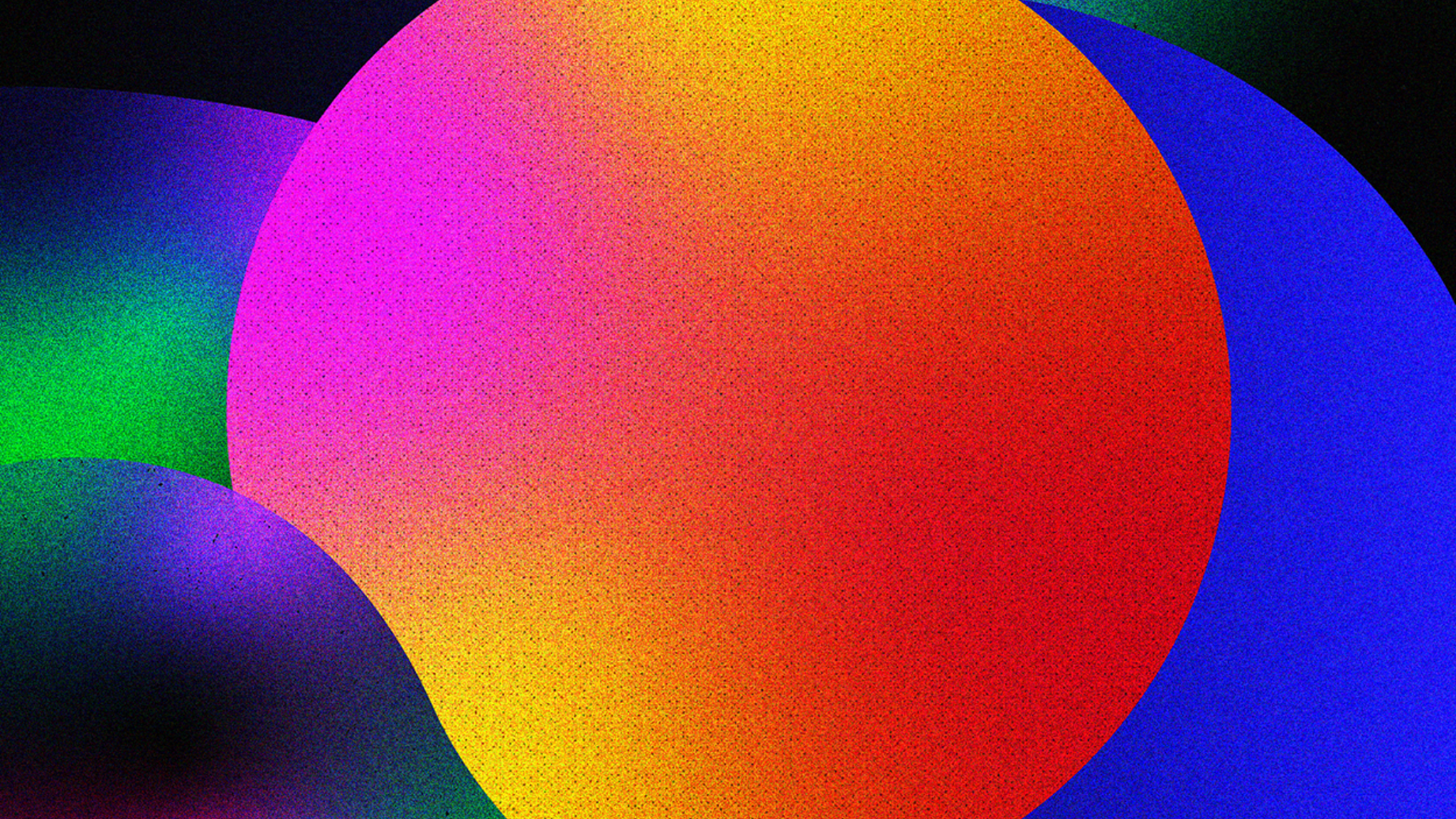 That was fun.
Same time next year?
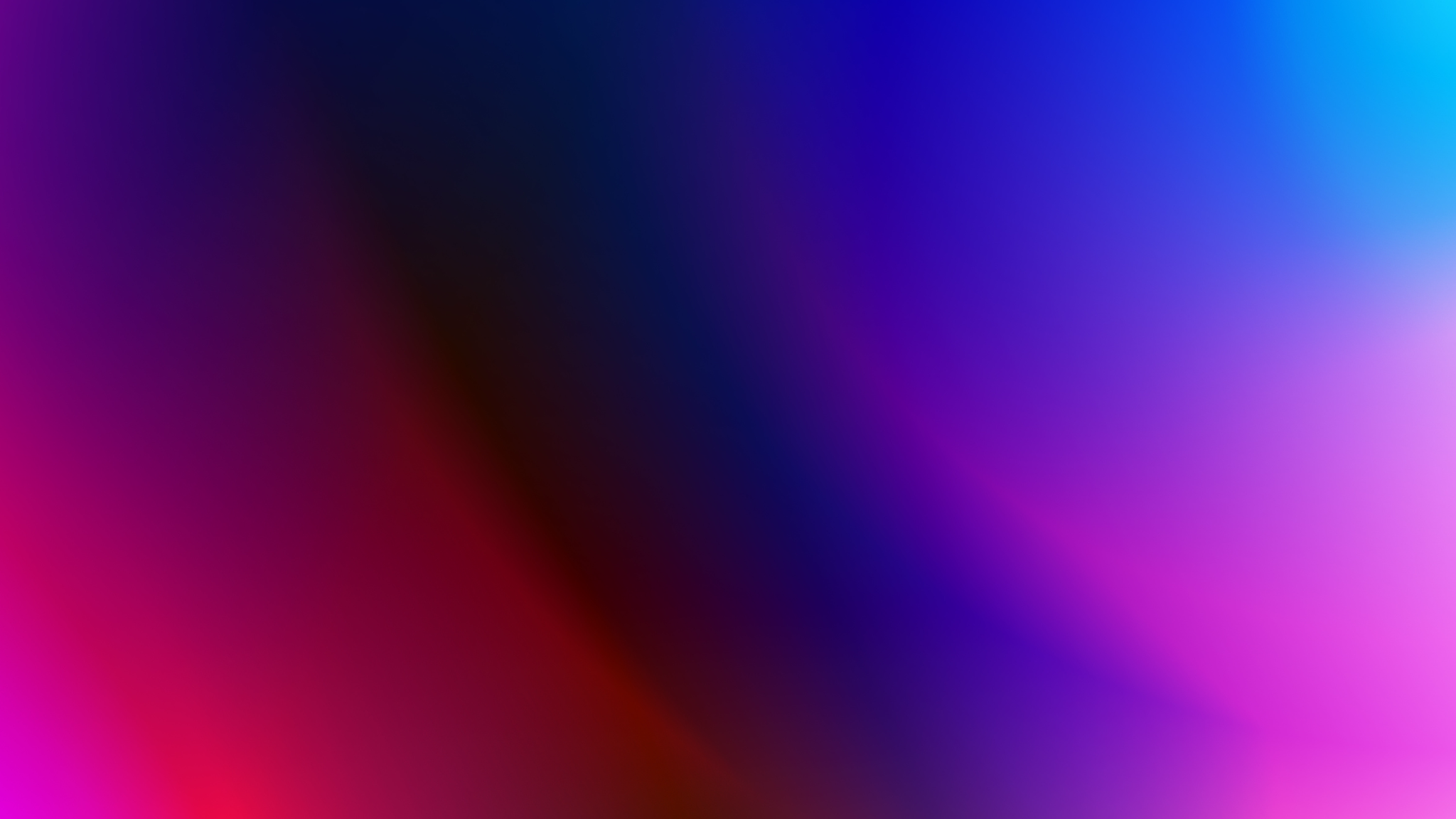 RESOURCE PAGE
Use these design resources in your Canva Presentation.
Fonts
Design Elements
This presentation template
uses the following free fonts:
TITLES:
INTER
Bebas Neue

BODY COPY:
INTER
You can find these fonts online too.
Colors
#2A0E46
#CD44D3
#491EAF
DON'T FORGET TO DELETE THIS PAGE BEFORE PRESENTING.
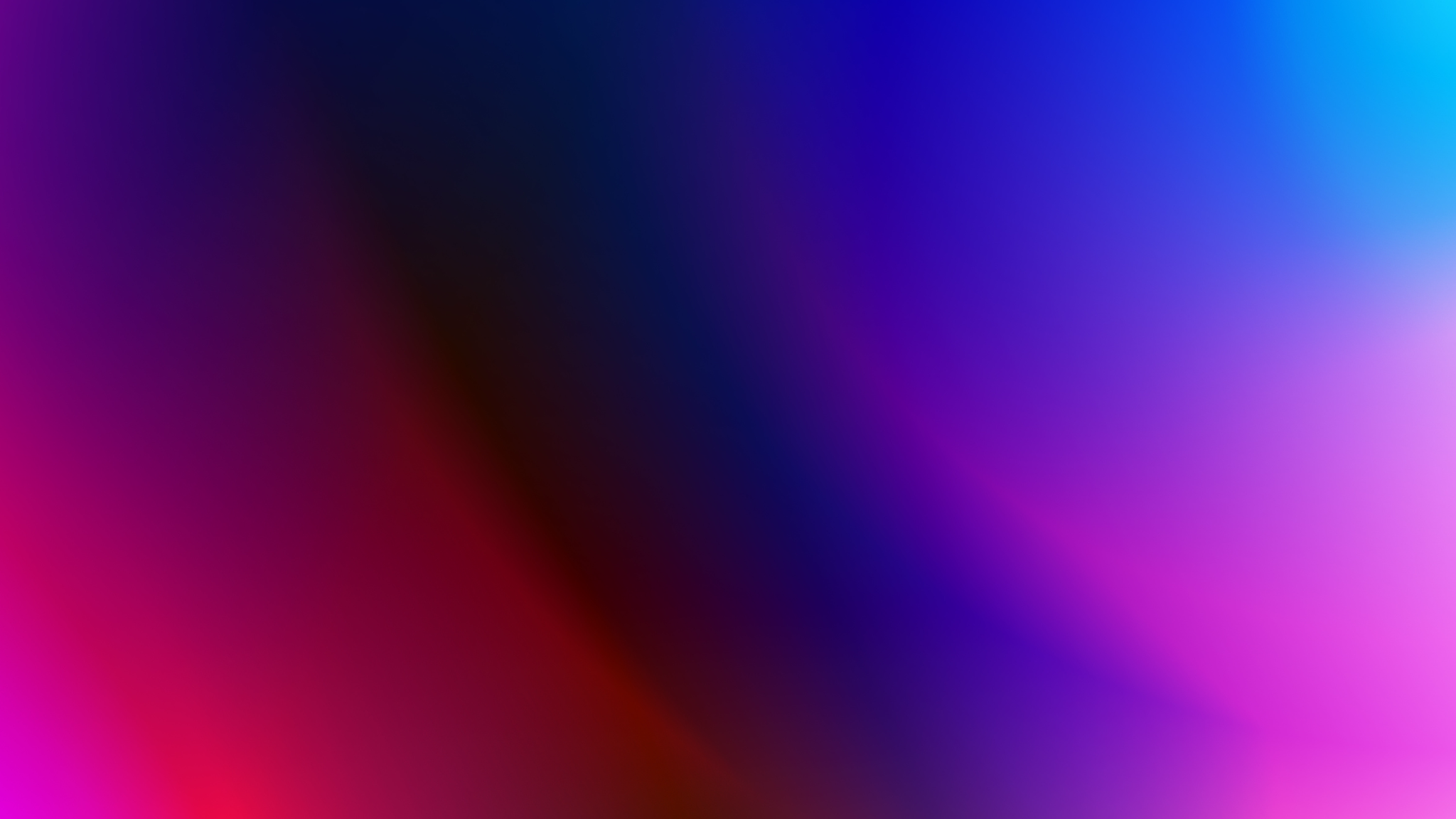 CREDITS
This presentation template is free for everyone to use thanks to the following:
for the presentation template
Pexels, Pixabay
for the photos
Happy designing!